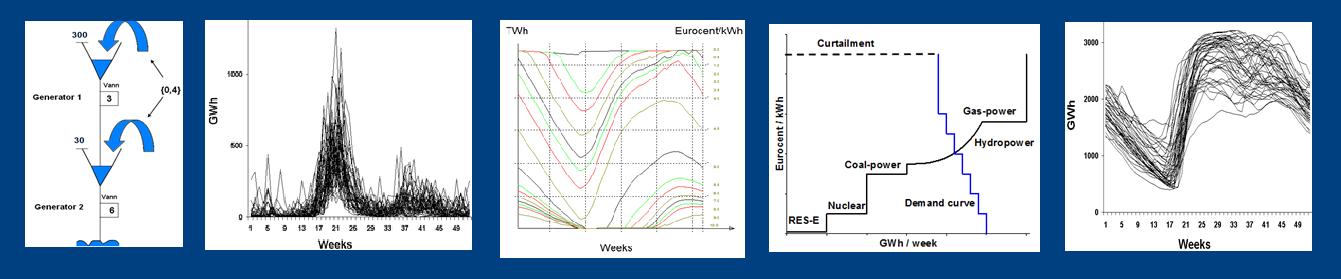 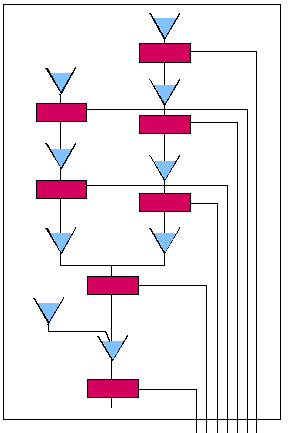 Introduksjon til Samkjøringsmodellen



ove.wolfgang@sintef.no
CREE – CENSES workshop 24. oktober 2013
1
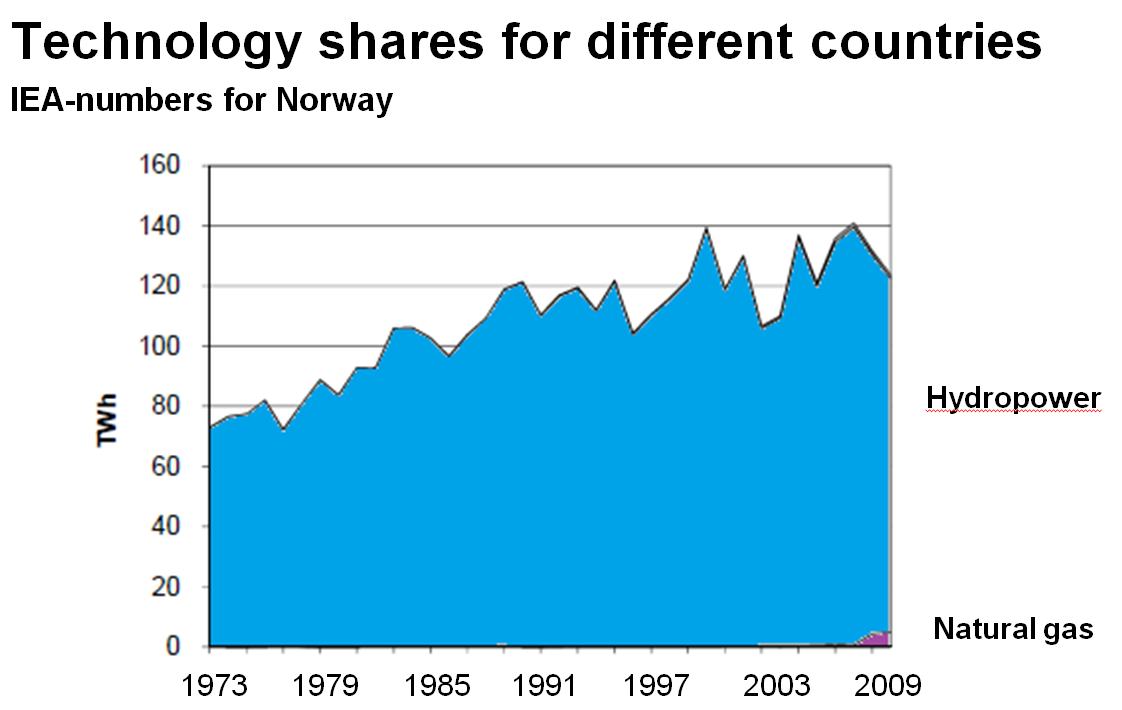 Hvorfor er det behov for en norsk modell?
2
Hva er spesielt med vannkraft?
Driftskostnader ≈ 0 

Produksjonen er begrenset av (stokastisk) tilgang på vann

Dynamisk planlegging pga. magasiner

Enkel å regulere  

Utslippsfri + fornybar



Balansert strategi:  
Produser ved høye priser 
Høy virkningsgrad 
Unngå flom 
Miljørestriksjoner

Vannverdier
MC for vannkraft
Avhengig av system (NB!)
3
Bruk av Samkjøringsmodellen
Hvem bruker modellen?

De store vannkraft-produsentene i Norden

Systemansvarlige 

Regulatorer

Konsulenter

Forskning






Oppgaver

Prisprognoser

Langtidsplanlegging vannkraft 

Analysere kraftsystem 
Konsekvenser av tiltak
Planlegge utvikling
Kraftkrise?
Fremtidscenario 
Beregne tapstariff
4
Brief overview of modelling concept
Strategy calculation (SDP)
Details for hydropower
Electricity market 
specification
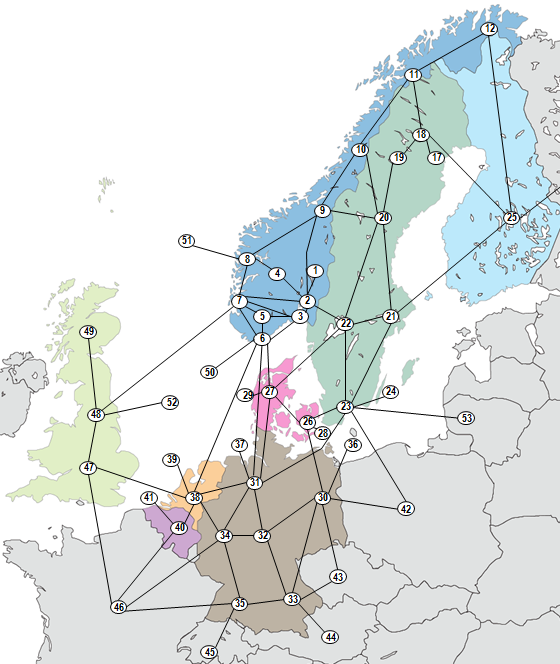 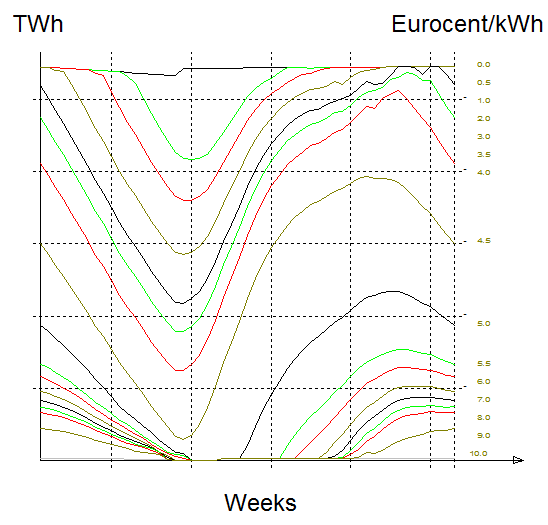 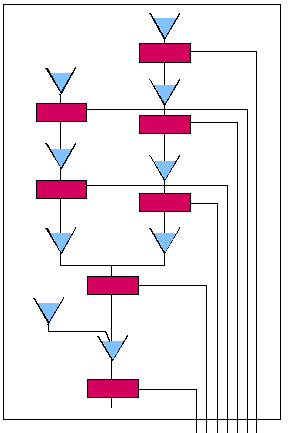 Market data
Aggregation
Allocation
Detailed simulation
Market data
Water
values
Calibration
Market simulation (LP)
Simulation results
Probabilities
Stochastic 
weather
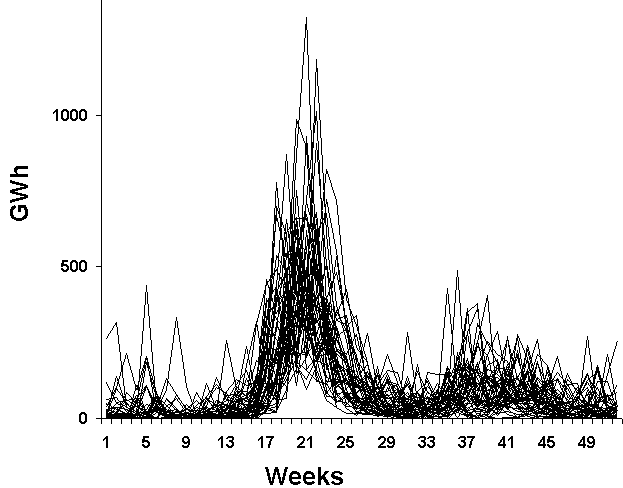 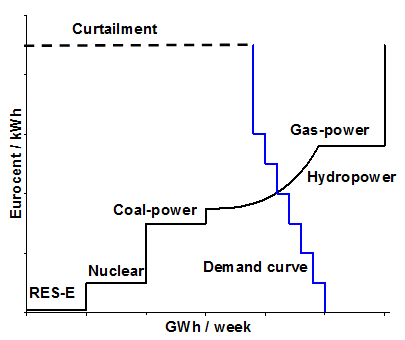 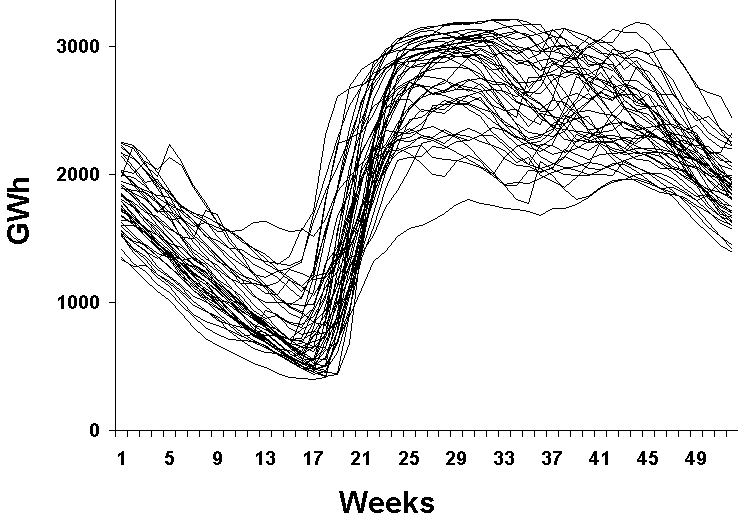 Realization
Solutions
5
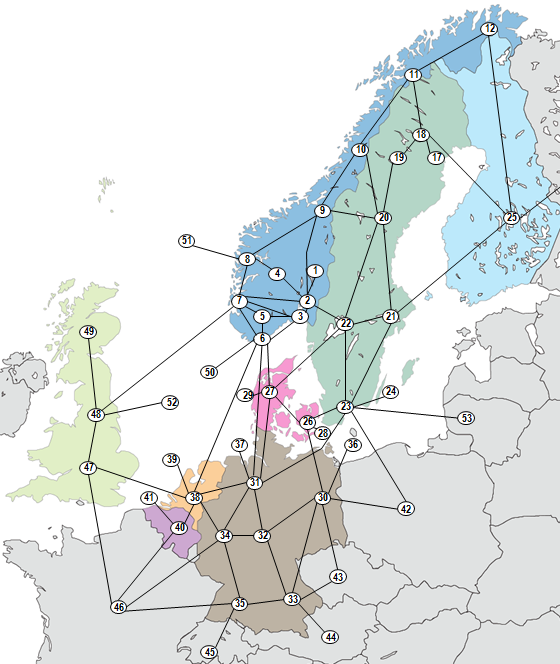 Områdeoppdeling og systemgrense    Styrt av bruker
Flere områder

Egne likevekter for hvert område

Oppdeling basert på
Hydrologi
Overføringsnett
Land
6
Planleggingsperiode og periodisering
2013                2014                    2015                  2016
1  2  3   4  5  …52
1  2  3   4  5  …52
1  2  3   4  5  …52
1  2  3   4  5  …52
Planleggingsperiode
Mandag               Tirsdag               …                     Søndag
Ukeoppløsing
1  2  3   4  5  …24
1  2  3   4  5  …24
1  2  3   4  5  …24
1  2  3   4  5  …24
7
Vannkraftbeskrivelse
Område
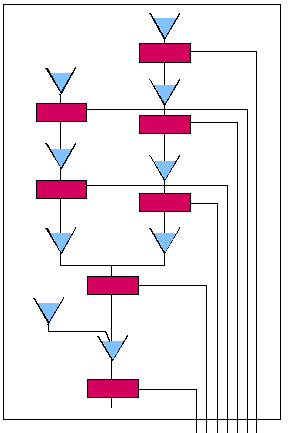 Modul
Et sett av moduler per område
 
En modul består av 
Ett magasin
En produksjonsenhet
Hydrauliske koblinger 

Eksempel på input 
Magasinkapasitet
Minstevannsføring
Virkningsgradskurver
Tilsigserier
8
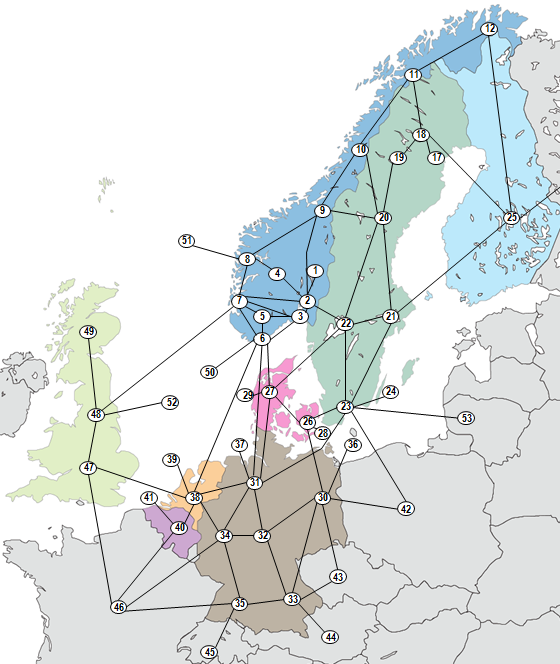 Transmisjon
Tilgjengelig kapasitet (MW) fra A til B


Eller detaljert lastflyt (AC eller DC)                                                                                        med flaskehalshåndtering
9
Diverse modellkomponenter
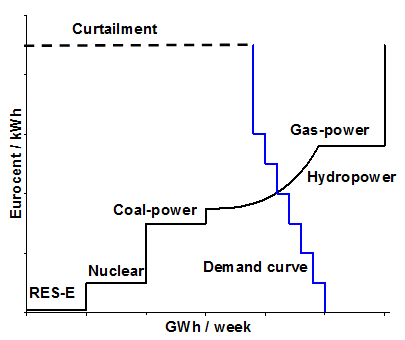 Termisk kraftproduksjon
Virkningsgrad / brensel
Kapasitet (MW), tilgjengelighet (%)
Startkostnad 	    

Rasjonering
Styrt utkobling pga. energiknapphet
Høy samfunnsøkonomisk kostnad

Nettoimport utenfor systemgrensen

Forbruk: nivå, profiler, temperatur- og prisfølsomhet
10
Usikre variabler i modellen (stokastikk)
Variabler
Tilsig 
Temperaturer 
Vind- og solkraft
Eksogen pris


Bruker statistikk
F.eks. 1931 – 2011
Sannsynligheter  strategiberegning
Simulerer realisasjoner
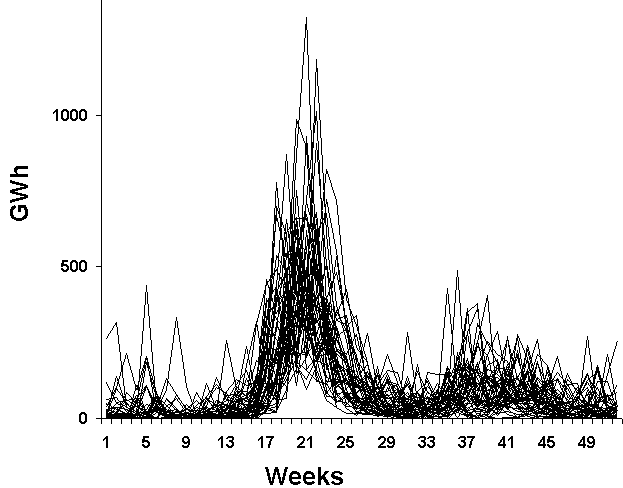 11
Systemoptimalisering
Problemformulering

Minimer forventede systemkostnader

Gitt alle restriksjoner

Løsning som for perfekt fungerende marked
Første velferdsteorem i økonomi

Fordeler 
Trenger ikke regne ut aktørenes f.o.b. manuelt
Raske kommersielle LP-'solvere'
12
Løsningsmetode
Egenskaper ved problemet
Stokastisk 
Dynamisk

Først beregne strategi  
Vannverdier
SDP

Deretter simulering  
LP uke for uke 
Stokastiske realisasjoner (f.eks. 1931-2011)
Vannverdier er mc for vannkraft
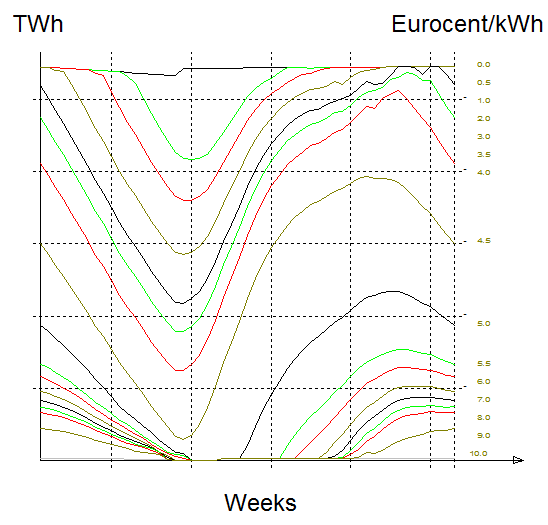 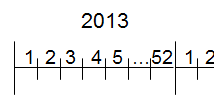 1931
1932
…
13
Eksempler på simuleringsresultat
Magasindisponering
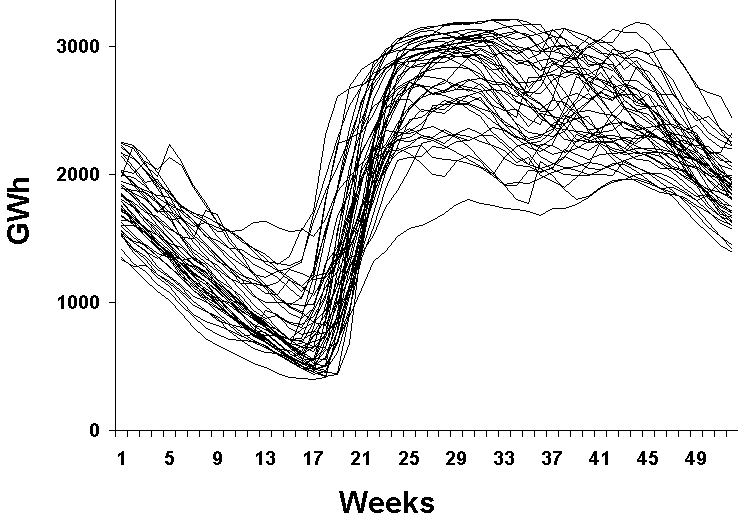 14
Investeringsanalyse
Jaehnert, S., Wolfgang, O., Farahmand, H., Völler, S., Huertas-Hernando, D. (2013), "Transmission expansion planning in Northern Europe in 2030-Methodology and analyses", Energy Policy, volume 61, pp. 125 – 139.
NVE, Fingrid, Energinet.dk, Vattenfall, LinkS

Predefinerte alternativ per område
Produksjon: Vindkraft, termisk
Transmisjon

Likevekt
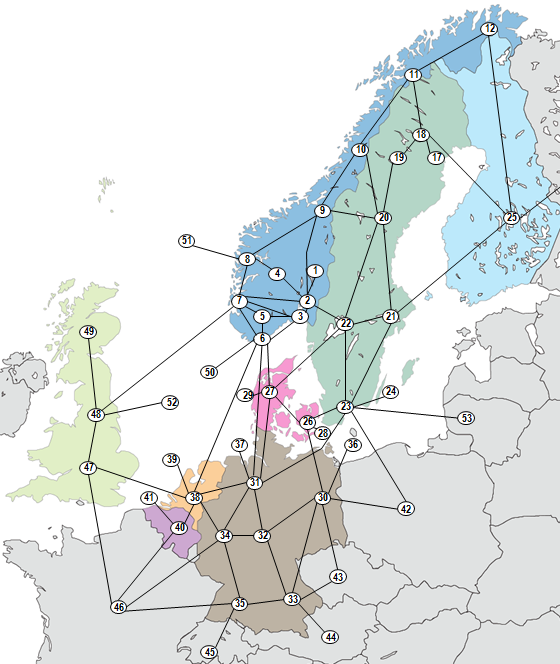 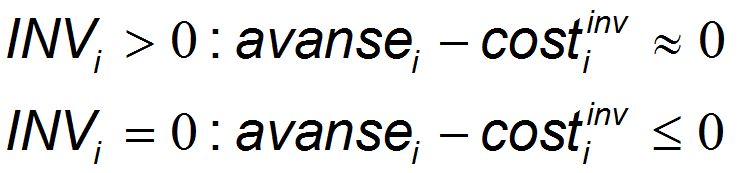 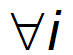 15
Løsningsmetodikk
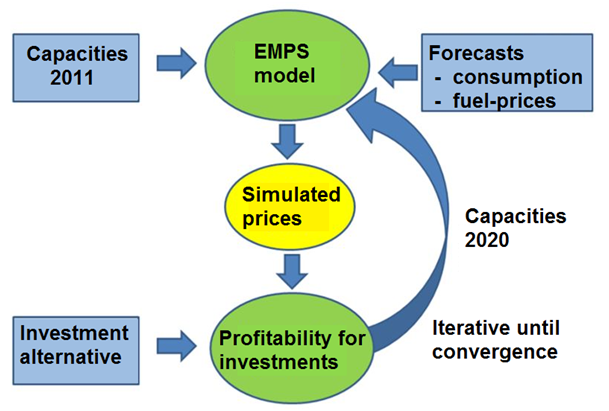 16
Eksempel på bruk
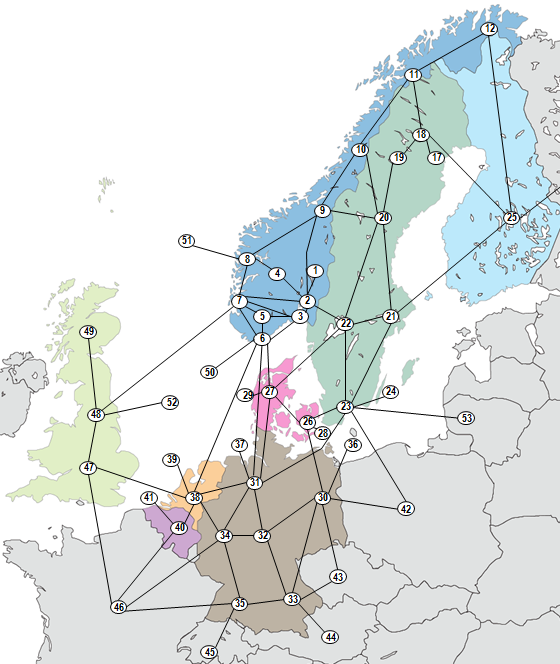 Startpunkt: Prognose for 2020
20/20/20, ENTSO-E, Primes, …
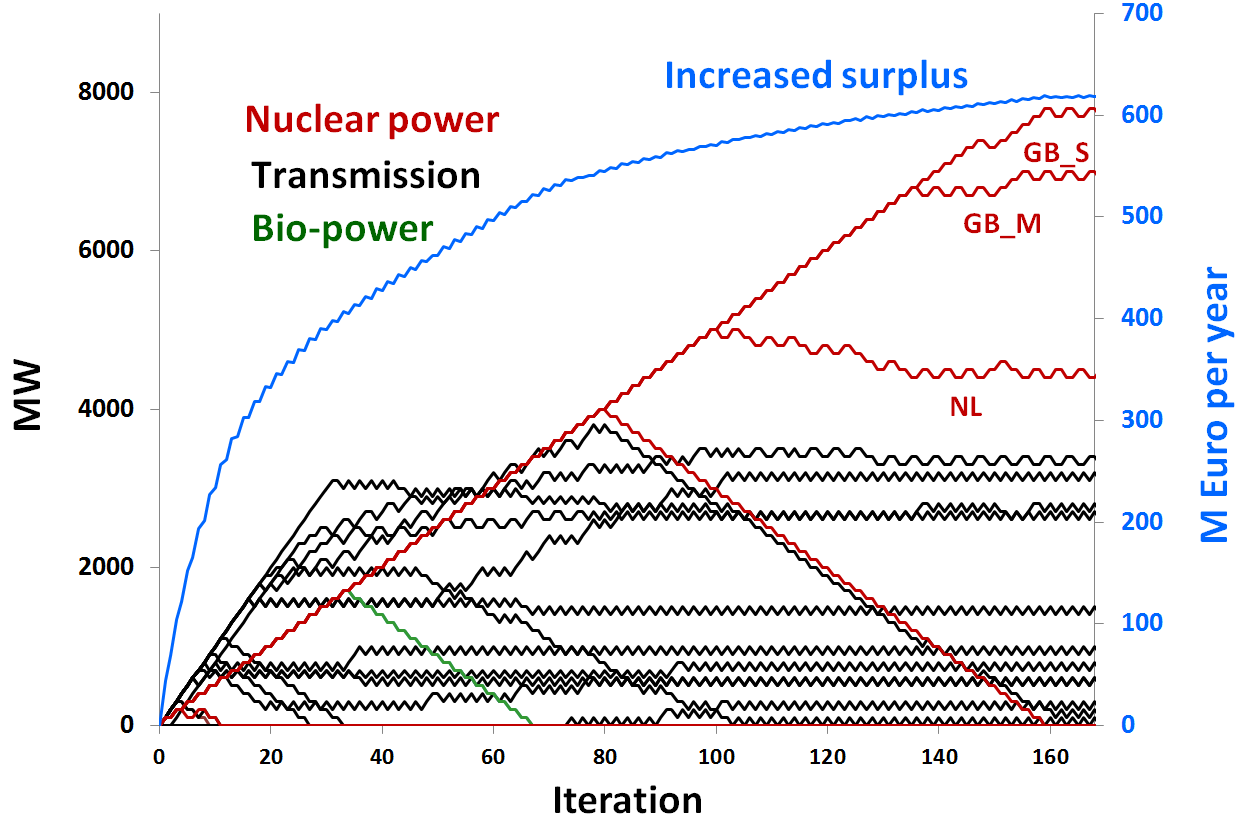 17
Aktuell videreutvikling
Flere perioder
Optimalt investeringstidspunkt 
Rasjonelle forventninger 

Usikkerhet (kvotepriser, gasspris, etc)

Interaksjon med andre markeder 
Reserver
Støtteordninger for fornybar energi

Modellbestemt utrangering av eksisterende kapasitet

Detaljert lastflyt
18
19